Anatomie en fysiologie
Les 2
De cel
De cel
De cel is het kleinste levende deeltje van de mens. Ons lichaam bestaat uit verschillende organen. Die bestaan uit weefel. Dat weefsel is uiteindelijk opgebouwd uit cellen.

Cellen vermenigvuldigen zich door zichzelf in tweeën te delen.

In de loop van het leven sterven cellen af, deze worden vervangen door nieuwe cellen. Naarmate mensen ouder worden, worden afgestorven cellen minder vaak vervangen door nieuwe. Dit is het verouderingsproces van het menselijk lichaam
Verouderingsproces op celniveau
Ons hele lichaam bestaat uit cellen die zichzelf door celdeling vernieuwen, ons leven lang.  Verouderde cellen sterven en worden vervangen door nieuwe. Zo blijven onze organen en weefsels goed functioneren. Dat mechanisme werkt goed, maar er is een beperking: cellen kunnen niet eindeloos delen en in vorm blijven.
In elke cel zitten chromosomen (zie theorie over DNA) die vrijwel identiek worden gekopieerd. Bij het delen gaat er ook informatie verloren. Dat gebeurt aan de uiteinden van de chromosomen, de telomeren. Die uiteinden, en uiteindelijk ook het hele chromosoom, worden telkens korter. Er is dan als het ware sprake van slijtage, waardoor de cel uiteindelijk stopt met delen.
Verouderingsproces uitgelegd
Celopbouw
Celmembraam: vlies om de cel
Protoplasma: dikke vloeistof in de cel
De celkern: drijft in het vloeistof
kernmembraam: vliesje om de kern 
Kernplasma: vloeistof om het vliesje vd kern
Kernlichaampjes: zorgt voor de celdeling
  Bevat erfelijk materiaal
  Bepaalt het geslacht
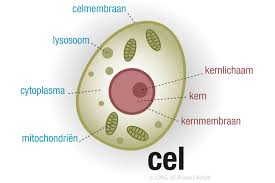 Wat is een levende cel?
Ter verdieping: Video